ΙΩΑΝΝΗΣ ΚΑΠΟΔΙΣΤΡΙΑΣ
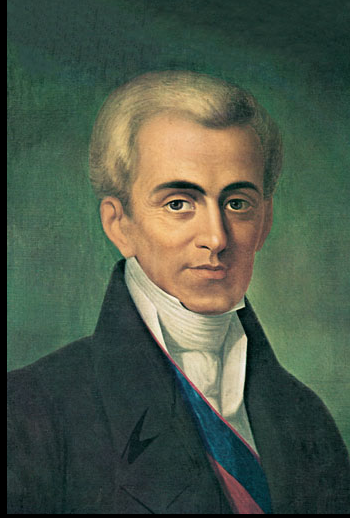 Βιογραφία
Ιωάννης Καποδίστριας ,ήταν Έλληνας διπλωμάτης, πολιτικός, ιατρός και είχε τον τίτλο ευγενείας του κόμη.  Διετέλεσε υπουργός εξωτερικών της Ρωσικής Αυτοκρατορίας και αργότερα ως πρώτος κυβερνήτης του νέου ελληνικού κράτους τη μεταβατική περίοδο κατά την οποία η χώρα τελούσε υπό την προστασία των Μεγάλων Δυνάμεων.
..βιογραφία
Την ιδέα να κληθεί ο Καποδίστριας ως κυβερνήτης της Ελλάδας την είχε διατυπώσει πρώτος ο Αλέξανδρος Μαυροκορδάτος στην από 27-10-1821 επιστολή του προς τον Δημήτριο Υψηλάντη.Ο Υψηλάντης επίσης υπέγραψε πρόσκληση του Καποδίστρια το 1822 και ο Πετρόμπεης το 1824. Τελικά, στις 30 Μαρτίου 1827, στη Γ΄ Εθνοσυνέλευση της Τροιζήνας, εκλέχθηκε Κυβερνήτης της Ελλάδας με θητεία επτά ετών. Σύμφωνα με τις αποφάσεις της συνέλευσης, ο Κυβερνήτης θα δεσμευόταν από το Σύνταγμα της Επιδαύρου, έτσι όπως θα αναθεωρείτο από τη Συνέλευση. Σημαντικό ρόλο στην κλήση του Καποδίστρια στην Ελλάδα διαδραμάτισε και ο Θεόδωρος Κολοκοτρώνης (υποστηρικτής του Ρωσικού κόμματος τότε), αν και αρχικά ήταν κατά της εκλογής του. Άλλαξε όμως γνώμη στη συνέχεια και ήταν αυτός που υφήρπασε την έγκριση του Άγγλου μοιράρχου Χάμιλτον,που είχε και τη σύμφωνη γνώμη του Στράτφορντ Κάνινγκ. Παρά ταύτα η εκλογή του θεωρήθηκε ως ήττα της αγγλικής εξωτερικής πολιτικής και νίκη της Ρωσίας.Και είναι γεγονός ότι μεταξύ Καποδίστρια και Αγγλίας υπήρχε αμοιβαία δυσπιστία
Εσωτερική πολιτική
Στο εσωτερικό της χώρας, με τον ερχομό του, ο Καποδίστριας είχε να αντιμετωπίσει τα εχθρικά στρατεύματα, την πειρατεία, τους ανύπαρκτους θεσμούς, τη διάλυση του στρατού, τις εμφύλιες διαμάχες, καθώς και την κακή οικονομική κατάσταση της χώρας. Μια από τις βασικές προϋποθέσεις που έθεσε για να αναλάβει την ηγεσία του νεοσύστατου ελληνικού κράτους, καθώς ο ίδιος υπήρξε θιασώτης του δόγματος της πεφωτισμένης δεσποτείας[98], ήταν η αναστολή του Συντάγματος και η διάλυση της Βουλής, όροι που τελικώς έγιναν αποδεκτοί. Στη θέση της Βουλής δημιούργησε το «Πανελλήνιον», γνωμοδοτικό όργανο αποτελούμενο από 27 μέλη με συμβουλευτικό χαρακτήρα, σώμα Γερουσίας, ενώ τη διακυβέρνηση ανέλαβε η Κεντρική Γραμματεία, είδος υπουργικού συμβουλίου διοικούμενου από τον ίδιο. Επίσης, διαίρεσε τη χώρα -που πλέον ανακηρύχθηκε Ελληνική Πολιτεία- σε διοικητικές περιφέρειες, διορίζοντας σε αυτές επιτρόπους, ενώ αναβάθμισε την ισχύ των δημογεροντιών. Αρχικά είχε δεσμευθεί για τη διενέργεια εκλογών τον Απρίλιο του 1828, στη συνέχεια όμως προχώρησε στην αναβολή τους, λόγω της χαώδους κατάστασης που επικρατούσε στο εσωτερικό. Όταν αυτές διεξήχθησαν, διατυπώθηκαν βάσιμες κατηγορίες για νοθεία. Αν και κυβερνήτης, ο Καποδίστριας εξελέγη σε 36 περιφέρειες, γεγονός που προκάλεσε την οργή των συνεργατών του, ένας εκ των οποίων, ο Σπυρίδων Τρικούπης, παραιτήθηκε για τον λόγο αυτό από πληρεξούσιος και αναχώρησε για την Ύδρα. Ιδιαίτερη μέριμνα επέδειξε και για τη δημιουργία δικαστηρίων θεσπίζοντας και κώδικα πολιτικής δικονομίας, υιοθετώντας προσωρινά τη βυζαντινή Εξάβιβλο του Αρμενόπουλου για τα πολιτικά δικαστήρια και τον γαλλικό εμπορικό κώδικα για τα εμπορικά.
Μία από τις πρώτες του κινήσεις ήταν η καταστολή της πειρατείας, έργο το οποίο ανέλαβε με επιτυχία ο Ανδρέας Μιαούλης. Παράλληλα, προχώρησε στην αναδιοργάνωση των Ενόπλων Δυνάμεων, μετατρέποντας βαθμιαία τα άτακτα στρατεύματα σε τακτικό στρατό,[ και υπάγοντας τον στόλο στην ουσιαστική δικαιοδοσία της Κυβέρνησης, δεδομένου ότι μέχρι τότε τα πλοία ήταν ιδιοκτησία των καραβοκύρηδων. Με αυτόν τον τρόπο προσπάθησε να προστατέψει τα σύνορα και να μειώσει την επιρροή των μέχρι τότε τοπαρχών . Στην προσπάθεια αναδιοργάνωσης του στρατού περιλαμβάνεται και η ίδρυση της Στρατιωτικής Σχολής Ευελπίδων. Ίδρυσε Εθνικό Νομισματοκοπείο και καθιέρωσε τον φοίνικα ως εθνικό νόμισμα, αντικαθιστώντας το τουρκικό γρόσι. Όσον αφορά στην εκπαίδευση, κατασκεύασε νέα σχολεία, εισήγαγε τη μέθοδο του αλληλοδιδακτικού σχολείου, ίδρυσε εκκλησιαστική σχολή στον Πόρο, καθώς και το Ορφανοτροφείο Αίγινας, σε μια προσπάθεια να οργανώσει το σχεδόν ανύπαρκτο εκπαιδευτικό σύστημα. Δεν ίδρυσε όμως πανεπιστήμιο, καθώς θεωρούσε ότι έπρεπε να υπάρξουν πρώτα απόφοιτοι μέσης εκπαίδευσης. Στο πρόβλημα της διανομής της εθνικής γης ο Καποδίστριας δεν πρόλαβε να βρει λύση, αν και κατά την Δ’ Εθνοσυνέλευση του Ελληνικού κράτους  ψηφίστηκε η καταγραφή των νομίμως και ομοιομόρφως η έκταση των εθνικών γαιών και η κατάσταση όλων των άλλων εθνικών ιδιοκτησιών (Κτηματολόγιο) κι έτσι εκατομμύρια στρέμματα παρέμειναν στους μεγαλοϊδιοκτήτες . Μερίμνησε επίσης για τον επανασχεδιασμό και την ανοικοδόμηση των κατεστραμμένων ελληνικών πόλεων, όπως το Ναύπλιο, το Άργος, το Μεσολόγγι και η Πάτρα, όπου έστειλε τον Κερκυραίο αρχιτέκτονα Σταμάτη Βούλγαρη.Σημαντική ήταν και η συμβολή του στο εμπόριο με την παραχώρηση δανείων στους νησιώτες για την αγορά πλοίων και την κατασκευή ναυπηγείων στον Πόρο και το Ναύπλιο. Τον Οκτώβριο του 1829 ίδρυσε το πρώτο αρχαιολογικό μουσείο στην Αίγινα
Όσον αφορά στην ελληνική οικονομία, ο Καποδίστριας επέδειξε ιδιαίτερο ενδιαφέρον για τη γεωργία, βασική πηγή πλούτου της Ελλάδας. Ίδρυσε τη Γεωργική Σχολή της Τίρυνθας (διευθυντής της οποίας ανέλαβε ο Θανάσης Βάγιας) και ενθάρρυνε την καλλιέργεια της πατάτας,για την οποία είχαν ήδη γίνει κάποιες ενέργειες τα προηγούμενα χρόνια. Ωστόσο η ανέκδοτη ιστορία σχετικά με το τέχνασμα του Καποδίστρια έχει άλλη προέλευση: λέγεται ότι το τέχνασμα αυτό το εφάρμοσε στη χώρα του ο Φρειδερίκος Β΄ της Πρωσίας το 1774.Επίσης, προσπαθώντας να ενισχύσει την ελληνική οικονομία, ο Καποδίστριας ίδρυσε την Εθνική Χρηματιστική Τράπεζα, η οποία όμως απέτυχε είτε γιατί, κατά μία άποψη, το δημόσιο εκμεταλλευόταν χωρίς όρους τα χρήματα των καταθέσεων,είτε εξαιτίας της αντίθεσης των προυχόντων προς το καποδιστριακό καθεστώς και της έλλειψης εμπιστοσύνης προς τον νέο αυτό θεσμό.
Δολοφονία
Ήδη από το προηγούμενο έτος, το 1830, είχε ξεσπάσει ανταρσία στη Μάνη υπό την ηγεσία του Τζανή Μαυρομιχάλη, αδελφού του Πετρόμπεη. Ο τελευταίος ετέθη σε περιορισμό στο Ναύπλιο, ζήτησε να πάει στη Μάνη για να την ησυχάσει, το αίτημά του δεν έγινε δεκτό, αποπειράθηκε να διαφύγει με αγγλικό πλοίο, συνελήφθη και φυλακίστηκε.Βαρέως φέροντες τη μεταχείριση αυτή του αρχηγού της οικογενείας τους, και μέσα στο τεταμένο και από τα γεγονότα του Πόρου κλίμα, οι Κωνσταντίνος και Γεώργιος Μαυρομιχάλης, αδελφός και γιος του Πετρόμπεη αντίστοιχα, εφάρμοσαν το μανιάτικο έθιμο της βεντέτας. Το πρωί της 27ης Σεπτεμβρίου 1831, έξω από την εκκλησία του Αγίου Σπυρίδωνος, πυροβόλησαν και μαχαίρωσαν θανάσιμα τον κυβερνήτη Ιωάννη Καποδίστρια, καθώς πήγαινε να παρακολουθήσει την κυριακάτικη θεία λειτουργία. Τον Καποδίστρια συνόδευε ο Κρητικός μονόχειρας σωματοφύλακας του Γεώργιος Κοζώνης, ο οποίος πυροβόλησε τον Κωνσταντίνο Μαυρομιχάλη. Τον τελευταίο τον αποτελείωσε ο όχλος, το δε πτώμα του πετάχτηκε στο λιμάνι. Ο ετοιμοθάνατος κυβερνήτης μεταφέρθηκε από τον κόσμο σε παρακείμενο φαρμακείο, όπου εξέπνευσε. Προηγουμένως όμως, εξετάσθηκε επί τόπου από το γιατρό και προσωπικό φίλο του θανόντα Σπύρο Καρβελά, που συνέταξε τη σχετική έκθεση η οποία περιέχεται σε ιστορικό ντοκουμέντο. Σύμφωνα με αυτήν, ο θάνατος του Κυβερνήτη προήλθε από τραύματα στην ινιακή χώρα και στη δεξιά κοιλιακή χώρα. Ο Γεώργιος Μαυρομιχάλης κατέφυγε στη γαλλική πρεσβεία, από όπου και παραδόθηκε στις αρχές για να δικαστεί, ύστερα από την επιμονή του πλήθους που είχε συγκεντρωθεί και απειλούσε να κάψει την πρεσβεία. Τελικώς καταδικάστηκε σε θάνατο και τουφεκίστηκε λίγες μέρες αργότερα. Ο τραγικός θάνατος του Καποδίστρια βύθισε σε θλίψη τον γεωργικό πληθυσμό, ενώ αντίθετα στην Ύδρα δέχτηκαν την είδηση με πανηγυρισμούς.
...η δολοφονία
Έχει υποστηριχθεί ότι καταλυτικό ρόλο στη δολοφονία του διαδραμάτισαν οι ξένες δυνάμεις.Στον σχεδιασμό της συνωμοσίας φαίνεται πως πρωτοστάτησε ο Γάλλος στρατηγός Gerard, διοικητής τότε του τακτικού στρατού που επιχείρησε να οργανώσει ο ίδιος ο Καποδίστριας. Δύο ολόκληρους μήνες πριν από τη δολοφονία, οι αξιωματικοί του γαλλικού εκστρατευτικού σώματος στην Πελοπόννησο, στις μεταξύ τους συζητήσεις, δεν αμφέβαλλαν καθόλου ότι πλησίαζε η ημέρα της δολοφονίας, ή απλώς της ανατροπής του Κυβερνήτη.Κατά τον Β. Κρεμμυδά, που μελέτησε το αρχειακό υλικό της υπόθεσης, κύριο ρόλο έπαιξε η Γαλλία, ενώ ελάχιστες είναι οι ενδείξεις ότι αναμίχθηκε η Βρετανία. Η τελευταία ενδεχομένως γνώριζε τη συνωμοσία αλλά δεν παρενέβη να την εμποδίσει. Κατά τον Κρεμμυδά, δεν υπάρχουν ισχυρές ενδείξεις για ανάμιξη της Ύδρας στη συνωμοσία.Από τους δολοφόνους, ο Κωνσταντίνος Μαυρομιχάλης λίγο πριν πεθάνει από την πιστολιά του φρουρού του Καποδίστρια, ζητώντας έλεος είπε στους αστυνομικούς: «Δεν φταίω εγώ, στρατιώται άλλοι με έβαλαν».Ο σύγχρονος με τα γεγονότα, ιστορικός και αγωνιστής Νικόλαος Κασομούλης, αναφέρει ότι ο έτερος εκτελεστής του Κυβερνήτη, Γεώργιος Μαυρομιχάλης, κατέφυγε στο σπίτι του πρέσβη της Γαλλίας βαρώνου Ρουάν, δηλώνοντάς του: «Σκοτώσαμε τον τύραννο. Μπιστευόμαστε την τιμή της Γαλλίας. Να τα άρματά μας»
Ο Γάλλος πρέσβης παρέσχε άσυλο στον Γεώργιο Μαυρομιχάλη κι αρνήθηκε να τον παραδώσει, ζητώντας ένταλμα σύλληψης. Πάντως, υπό την απειλή του εξεγερμένου λαού που είχε περικυκλώσει την πρεσβεία, ο Ρουάν αναγκάστηκε να παραδώσει τον Γεώργιο Μαυρομιχάλη στις αρχές. Αξιοσημείωτη είναι, επίσης, η στάση του πρέσβη της Αγγλίας, ο οποίος, αμέσως μετά τη δολοφονία του Καποδίστρια, ζήτησε να ληφθούν αυστηρά μέτρα κατά του εξεγερμένου λαού, ακόμη και καταστολή με τη χρήση όπλων, απειλώντας την τριμελή προσωρινή Διοικητική επιτροπή (που απαρτιζόταν από τους Αυγουστίνο Καποδίστρια, Θεόδωρο Κολοκοτρώνη και Ιωάννη Κωλέττη) ακόμη και με αποχώρηση και διακοπή των διπλωματικών σχέσεων. Αρκετά αργότερα, το 1840, ο ίδιος ο Πετρόμπεης Μαυρομιχάλης, ακούγοντας κάποιον να κατηγορεί τον Καποδίστρια, φέρεται να είπε τούτα τα λόγια: «Δεν μετράς καλά φιλόσοφε … Ανάθεμα στους Αγγλογάλλους που ήσαν η αιτία κι εγώ έχασα τους δικούς μου, και το Έθνος έναν άνθρωπο που δε θα τονε ματαβρεί, και το αίμα του με παιδεύει ως τώρα …». Για τη δολοφονία του Καποδίστρια, ο Ελβετός φιλέλληνας, φίλος του Καποδίστρια και ευεργέτης της επανάστασης, Ι.Γ. Εϋνάρδος είπε: «Όστις δολοφόνησε τον Καποδίστρια, δολοφόνησε την πατρίδα του. Ο θάνατός του είναι συμφορά για την Ελλάδα και δυστύχημα ευρωπαϊκόν».Μετά από τη δολοφονία του Ιωάννη Καποδίστρια τη θέση του κυβερνήτη ανέλαβε ο αδελφός του Αυγουστίνος Καποδίστριας, ως πρόεδρος της προαναφερθείσας Διοικητικής Επιτροπής που διόρισε η Γερουσία, όμως παραιτήθηκε στις 28 Μαρτίου 1832. Τη σορό του Καποδίστρια τη μετέφερε ο αδελφός του στην Κέρκυρα, όπου και ενταφιάστηκε στη Μονή Πλατυτέρας.[136
Ναύπλιο, το σημείο από όπου πυροβολήθηκε ο Ιωάννης Καποδίστριας στις 27/9/1831
Η ομάδα μας
Σαμετάϊ Φραντσέσκα                                   Ντοι Πάυλος                                 
Φώτου Βαλέρια                                             Χότζα Μάριο
Σένκα Παυλίνα                                     Παπαδημητράκης Κωνσταντίνος
                                                                        Χατζίου Οντιβ